Огляд діяльності проекту RESPONDу м. Києві
Олена Герасимова, Директор Проекту RESPOND
м. Київ, 23 травня 2016
Задачі та географічне покриття
В Україні з 2012 року; донор - USAID; партнери - ОВ гранту ГФ
Мета: зменшення темпів розповсюдження ВІЛ-інфекції через сталі національні програми
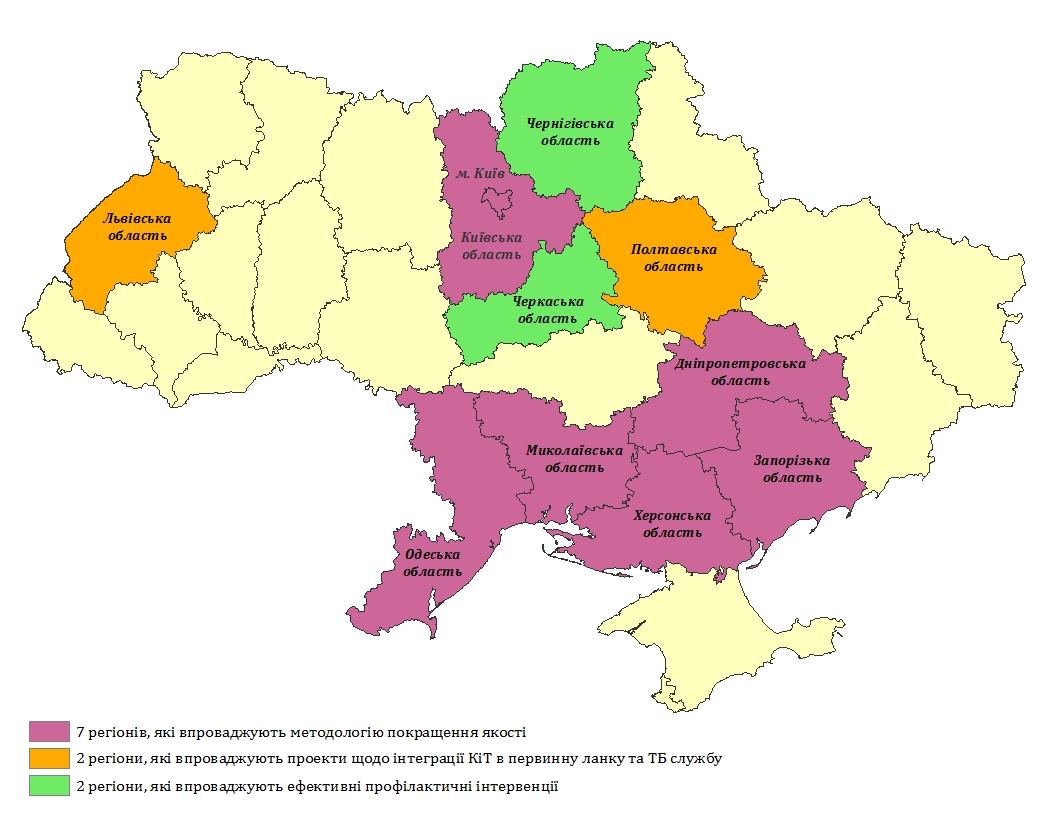 Складові
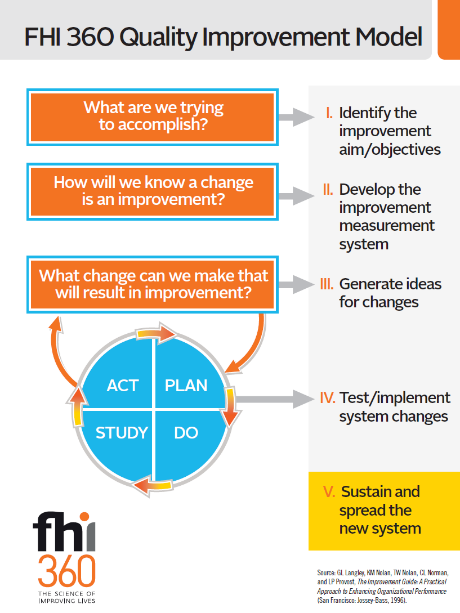 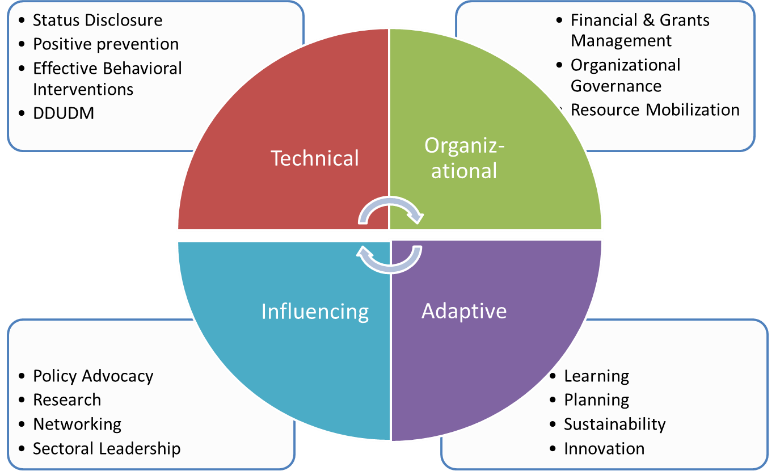 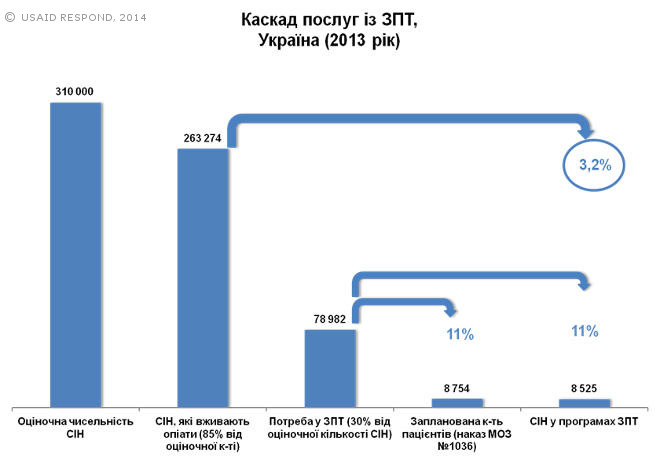 Формування культури використання  даних для прийняття управлінських рішень
Зміцнення потенціалу НУО та ЗОЗ щодо надання якісних послуг, орієнтованих на потреби клієнта
Поліпшення доступу до якісних послуг з профілактики, догляду та лікування
Глобальні тенденціїМіжнародні стратегічні документи
PEPFAR 3.0 Від надання допомоги у зв’язку з надзвичайним станом до сталого контролю над епідемією через вплив, ефективність, сталість, партнерства, права людини
Вектор руху
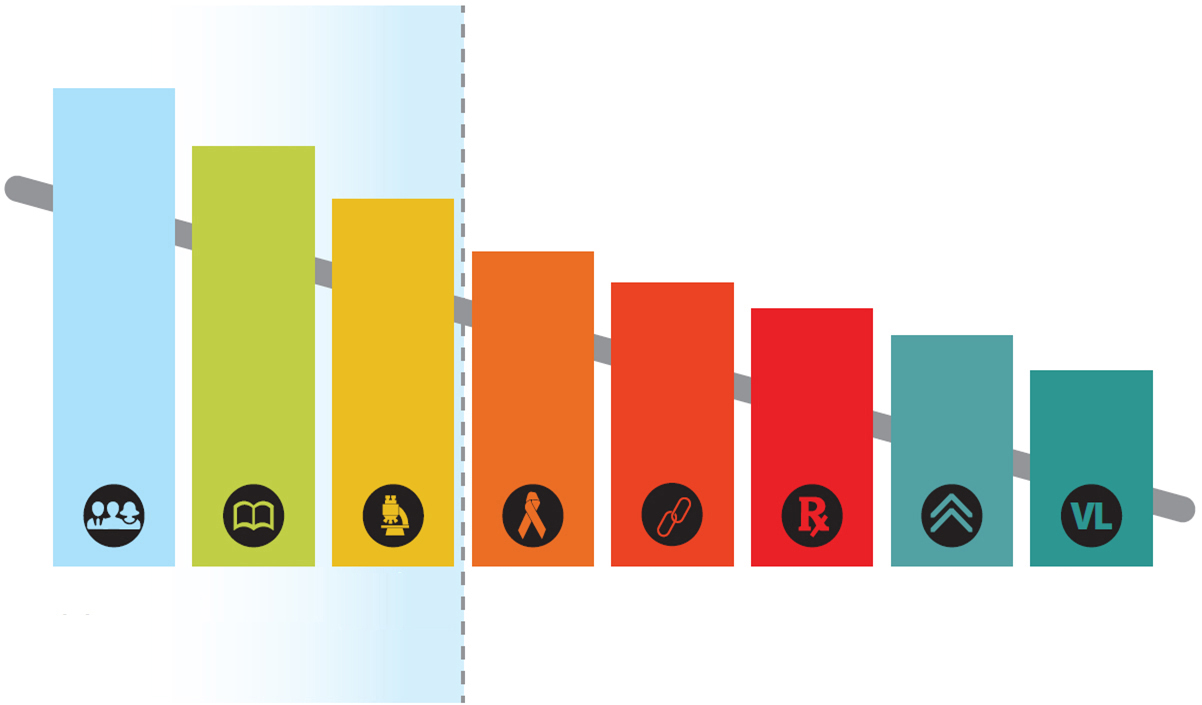 90
90
90
Знайти ключовігрупи
Залучити до лікування
Своєчасно розпочати АРТ
Утримати на АРТ
Контролювати ефективність лікування
Визначитиключовігрупи
Поставити діагноз
Протестуватиключовігрупи
Методології покращення якості
Мета: 
Шляхом усунення прогалин у континуумі послуг досягти своєчасного виявлення та ефективного антиретровірусного лікування щонайменше 72% людей, які живуть з ВІЛ, у тому числі споживачів ін’єкційних наркотиків (СІН), зменшувати всі прояви дискримінації та стигми щодо людей, які живуть з ВІЛ
Принципи Покращення якості
Колаборатив з покращення якості
Обласна команда управління якістю
Експерт з питань якості
Програмний менеджер RESPOND
Координаційна Рада
Управління охорони здоров’я
Експерт з питань якості
Група впровадження
Регіональний координатор RESPOND
Фахівець з МіО
RESPOND
Експерт з питань якості
Куратор з питань якості
Куратор з питань даних
Група національних
експертів
Наставник з питань якості
Наставник з питань якості
Наставник з питань якості
Фахівці медзакладів
Фахівці НУО
Фахівці медзакладів
Фахівці НУО
Фахівці медзакладів
Фахівці НУО
Локальна команда 
покращення якості
Локальна команда 
покращення якості
Локальна команда 
покращення якості
Що зроблено?
Аналіз каскаду послуг (90х90х90)
Дорожня карта (цілі, заходи; маршрут пацієнта; пакет змін) 
Регіональна група  впровадження; локальні команди; наставники на місцях
Система вимірювання ефективності
Наставницькі візити; регіональна та міжрегіональна навчальні зустрічі
Залучення НУО-грантерів RESPOND до участі у роботі локальних команд 
Навчання медичних працівників з питань КіТ та ВІЛ/ТБ
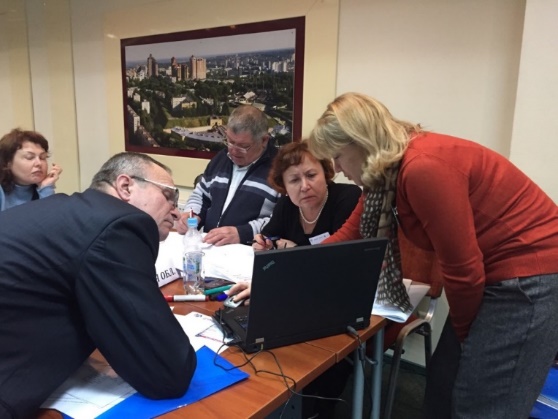 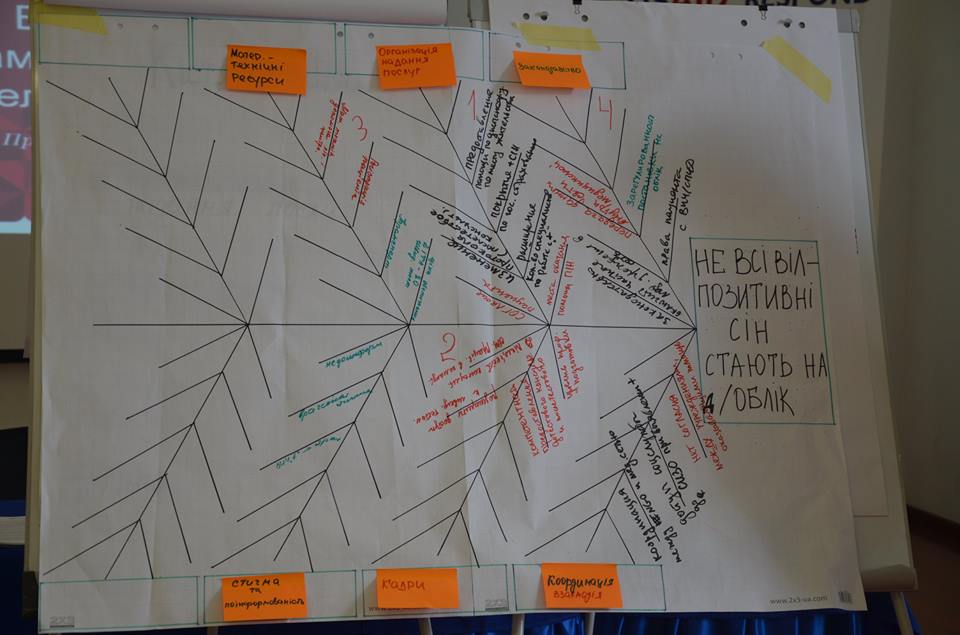 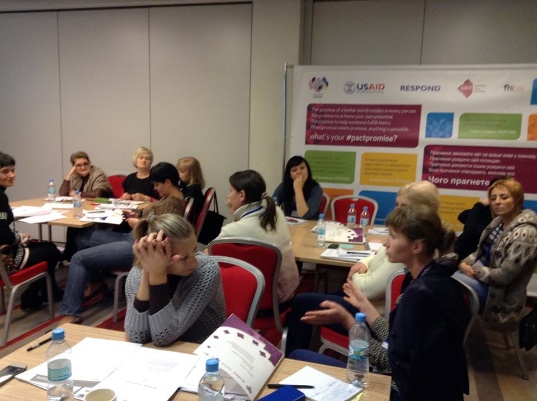 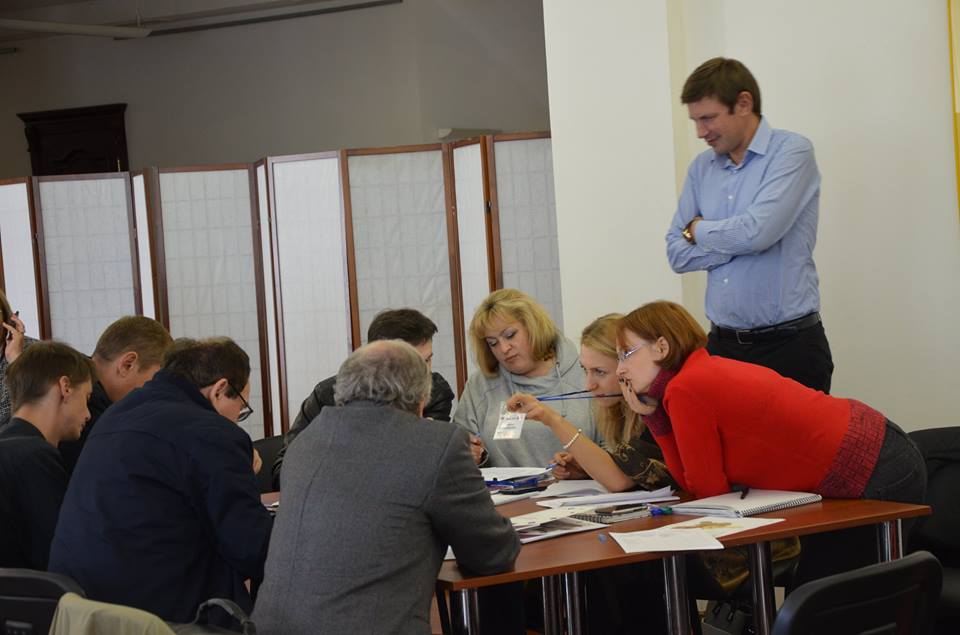 Тестування та залучення до лікування ЧСЧ
Виконавець: Гей Альянс
Термін: 01.01.2016 – 31.03.2017
Ціль: 1000 клієнтів
Тестування та залучення до лікування статевих партнерів ЛЖВ та ЛВН
Виконавці: Київське відділення Мережі ЛЖВ; «Вертикаль»
Термін: 01.01.2016 – 31.03.2017
Ціль: 1000 партнерів ЛВН; 1400 партнерів ЛЖВ
Станом на 1.04.2016
Партнери ЛЖВ:
Залучено 182; пройшли тестування 87; позитивних результатів 30 (34.5%); на ДО – 25
Партнери ЛВН:
Залучено 142; пройшли тестування 103; позитивних 10 (9.7%); всі на ДО
Наступні кроки
Тестування запланованих змін
Вимірювання ефективності (збір та аналіз даних)
Тиражування пакету ефективних змін в інших районах міста
Подальше навчання медичних фахівців
Обмін в межах міста та між регіонами
Закриття прогалин у наданні послуг через грантову підтримку
Що люди говорять, що вони роблять, та що вони говорять вони роблять – це зовсім різні речі. 

Маргарет Мід,
американський етнограф
(1901-1978)
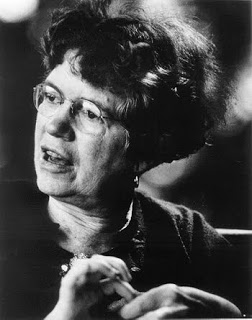